Common Program RequirementsSection VI Update
Heather Peters, M.Ed, Ph.D
GME Specialist
Introducing Your Presenter…
Heather Peters, M.Ed, Ph.D
GME Consultant

DIO & GME Specialist

Seasoned speaker at ACGME & sub-specialty national meetings

Areas of Expertise: Institutional and Program accreditation experience; Strategic planning; Annual Program Evaluation processes; Evaluation processes; and more

3 decades in education; Masters of Education in curriculum & evaluations, PhD concentration in secondary education & adult learning theories
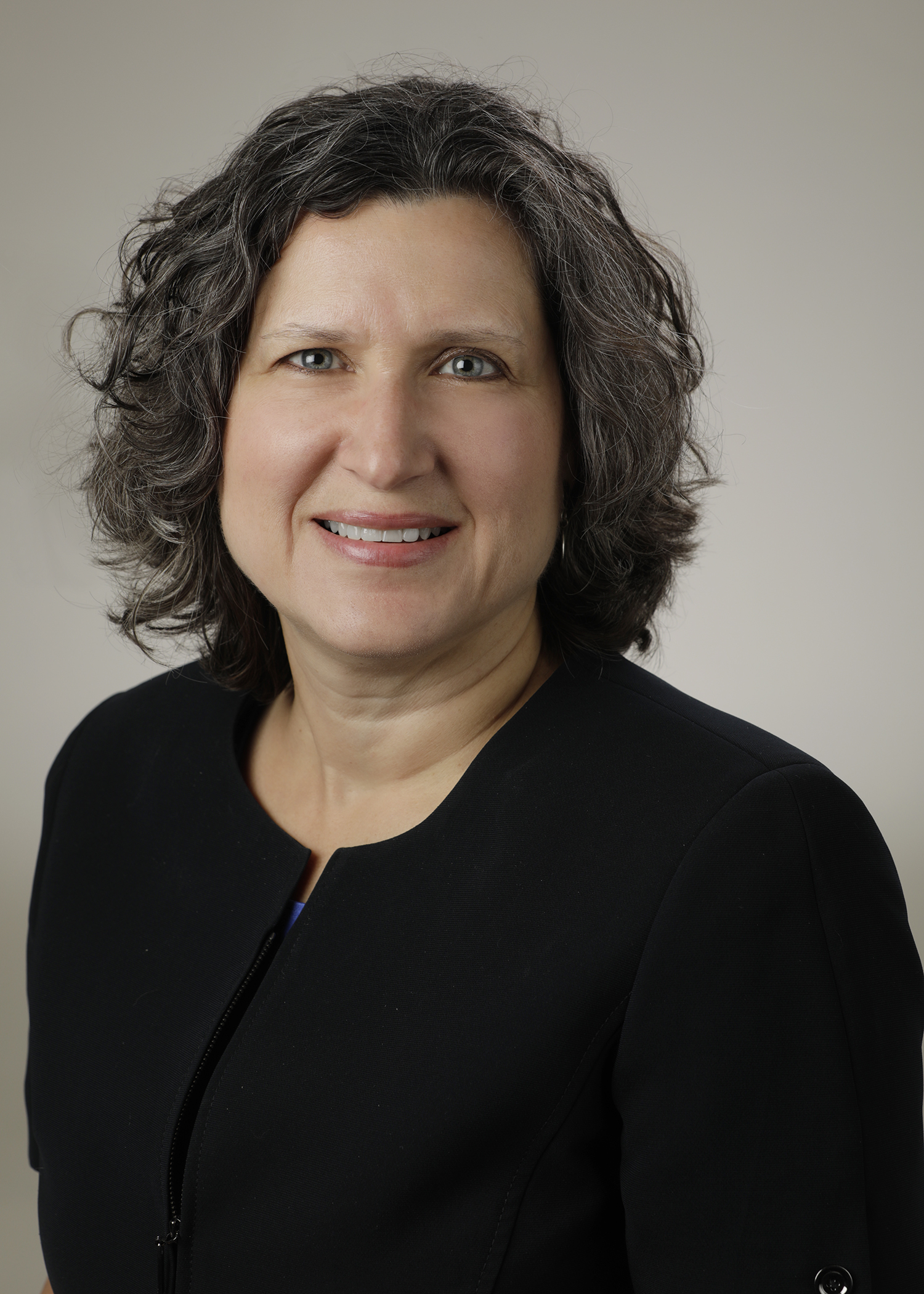 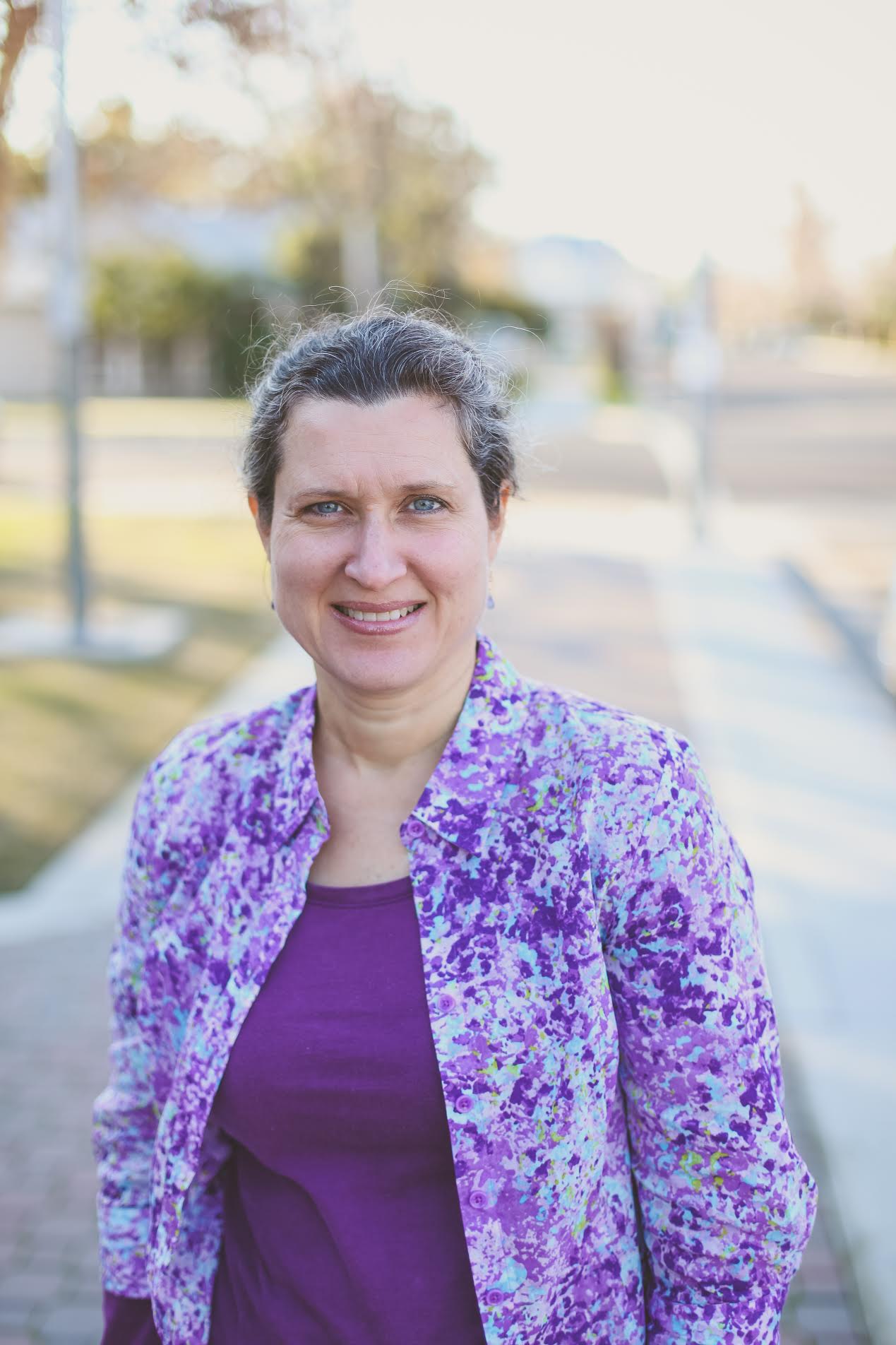 Presented by Partners in Medical Education, Inc. 2017
2
Objectives and Goals
Discuss the new Common Program Requirements Section VI updates
Determine institutional resources that will be needed for the implementation of updated requirements
Review timeline for implementation expectations by ACGME
List resources and tools for implementing Common Program Requirements Section VI
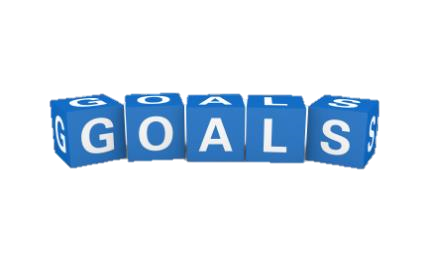 Presented by Partners in Medical Education, Inc. 2017
3
TIMELINE
November 2015: ACGME Board appoints Task Force to conduct 5-year review of Section VI, including duty hour requirements
December 2015: Request for position statements on Section VI sent to 128 organizations
January 2016: General call for comments on Section VI announced in ACGME e-Communication
March 2016: ACGME Congress on the Resident Learning and Working Environment
November-December 2016: Proposed revisions posted on ACGME website – public comment period
January 2017: Task Force reviews public comment, prepares final draft of Section VI
February 2017: ACGME Board approves Section VI
July 1, 2017: Effective date of revised Section VI (No citations on new patient safety, QI, and well-being requirements before 7/1/19 – AFIs may be issued)
Presented by Partners in Medical Education, Inc. 2017
4
Revision Process for Section VI
Comprehensive review of all information available, including:
Literature related to duty hours, including 615-page bibliography
Presentations by two sleep scientists
Information provided by CLER Program leadership relevant to well-being and duty hours
Position statements from 64 organizations
Public comment (61 respondents)
Testimony during the ACGME Congress (56 organizations represented)
Presented by Partners in Medical Education, Inc. 2017
5
Learning and Working Environment
ACGME rewrote/revised the Common Program Requirements, Section VI with the following concepts in mind: 
Attention to patient safety and resident/faculty well-being
Commitment to the well-being of residents, faculty members, students, and all members of the health care team
Supporting the development of professionalism
Eliminating burdensome documentation requirements
Use of flexibility as a shared responsibility of the program and residents
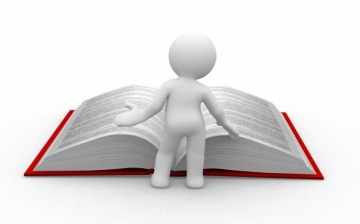 Presented by Partners in Medical Education, Inc. 2017
6
Emphasis on Flexibility
Greater flexibility within established framework
Provides residents and programs with greater discretion to structure clinical education to best support professional development
Encourages residents to make decisions based on patient needs and their own well-being
Flexibility carries responsibility for programs, faculty, and residents to:
Recognize the need to hand off care of a patient to another provider when a resident is too fatigued to provide safe, high quality care, and for programs to:
Ensure that residents remain within the 80-hour maximum weekly limit
Presented by Partners in Medical Education, Inc. 2017
7
PhilosophyBackground & Intent
Italicized Language: Describes the underlying philosophy of the requirements within the section and it not citable
Background and Intent: Provides additional guidance on how to implement the requirements in a manner consistent with the intent
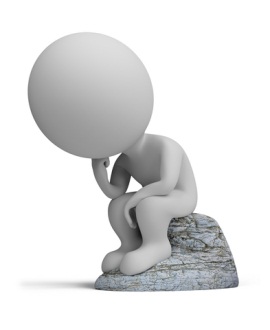 Presented by Partners in Medical Education, Inc. 2017
8
Clinical Experience and Education (Work Hours)
“Duty Hours” replaced with “Clinical Experience and Education”
Maximum of 80 Hours per Week
Averaged over 4 weeks
New – Clinical work done from home counts towards the 80 hours
Time Free of Clinical Work and Education
Residents should have eight hours off between scheduled clinical and education work periods (Detail) (VI.F.2.b)
16-hour limit for PGY-1s has been removed
Work hour exceptions
In-House Night Float
At-Home Call
Presented by Partners in Medical Education, Inc. 2017
9
Caution!
Warning! The 80-hour requirement will be strictly enforced
Programs that schedule
Residents to work 80 hours
Permit flexibility
Will likely violate the 80-hour rule, even when averaged over four weeks
Solutions:
Scheduling fewer than 80 hours per week
Using night float and/or adjusting frequency of in-house call
Presented by Partners in Medical Education, Inc. 2017
10
Patient Safety
“Culture of Safety”
Program, faculty, resident, and fellows must participate in patient safety systems and contribute to a culture of safety (Core) (VI.A.1.a).(1).(a))
Program must have a structure that promotes safe, interprofessional, team-based care (Core) (VI.A.1.a).(1).(b))
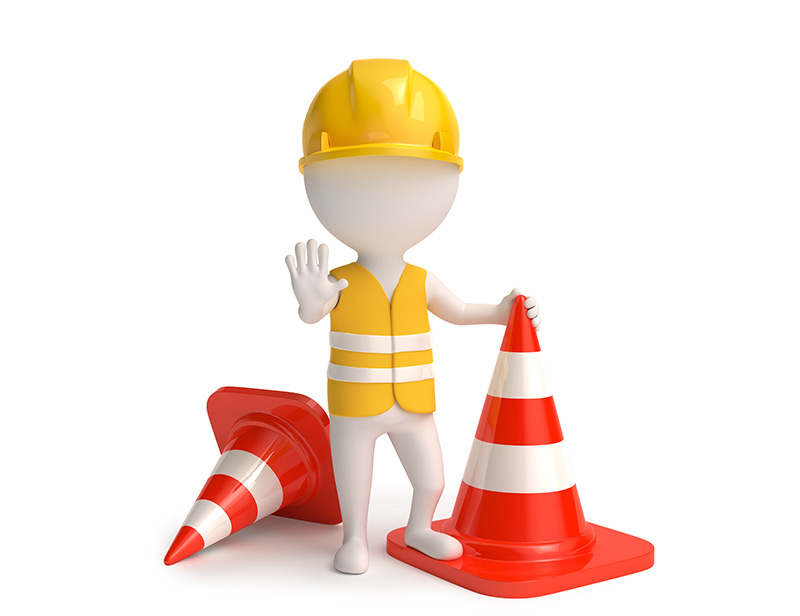 Presented by Partners in Medical Education, Inc. 2017
11
Patient Safety
Education on Patient Safety
Program must provide formal educational activities that promote patient safety-related goals, tools, and techniques (Core) (VI.A.1.a).(2))
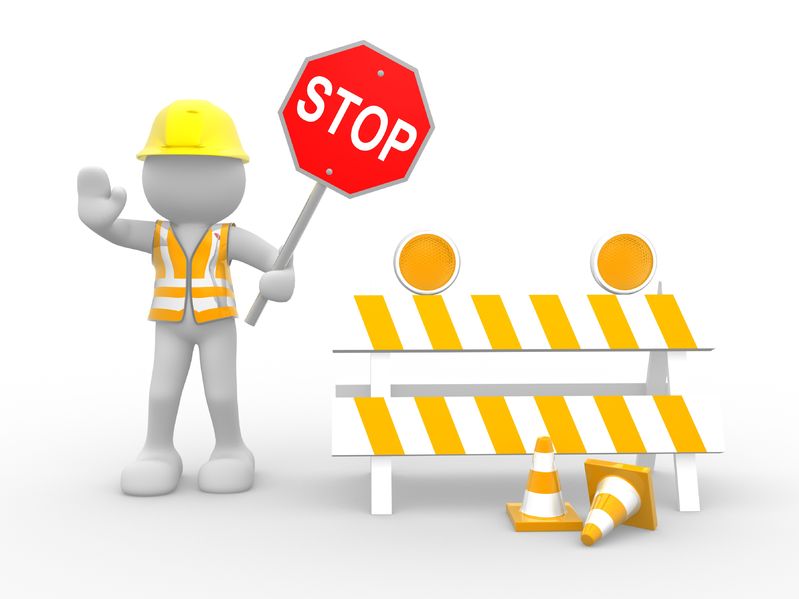 Presented by Partners in Medical Education, Inc. 2017
12
Patient Safety
Patient Safety Events (PSE, PSA)
Residents, fellows, faculty members, and others clinical staff members must: 
(VI.A.1.a).(a)-VI.A.1.a).(3).(a).(iii))
Know their responsibilities in reporting patient safety events at the clinical site
Know how to report patient safety events, including near misses, at the clinical site
Be provided with summary information of their institution’s patient safety reports
Presented by Partners in Medical Education, Inc. 2017
13
Patient Safety
Residents must participate as team members in real and/or simulated interprofessional clinical patient safety activities, such as root cause analyses or other activities that include analysis, as well as formulation and implementation of action (Core) (VI.A.1.a).(3).(b))
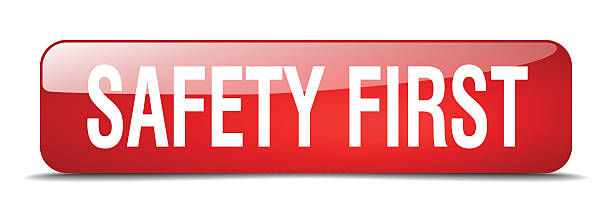 Presented by Partners in Medical Education, Inc. 2017
14
Patient Safety
Resident Education and Experience in Disclosure of Adverse Events

All residents must receive training in how to disclose adverse events to patients and families (Core) (VI.A.1.a).(4).(a))
Residents should have the opportunity to participate in the disclosure of patient safety events, real of simulated. (Detail) (VI.A.1.a).(4).(b))
Presented by Partners in Medical Education, Inc. 2017
15
Quality Improvement
Education in Quality Improvement: Residents must receive training and experience in quality improvement processes, including an understanding of health care disparities (Core) (VI.A.1.b).(1).(a))
Quality Metrics: Residents and faculty members must receive data on quality metrics and benchmarks related to their patient populations (Core) (VI.A.1.b).(2).(a))
Presented by Partners in Medical Education, Inc. 2017
16
Quality Improvement
Engagement in Quality Improvement Activities
Residents must have the opportunity to participate in interprofessional quality improvement activities (Core) (VI.A.1.b).(3).(b))
This should include activities aimed at reducing health care disparities (Detail) (VI.A.1.b).(3).(a).(i))
Presented by Partners in Medical Education, Inc. 2017
17
Experiential Learning
Presented by Partners in Medical Education, Inc. 2017
18
Supervision and Accountability
Changes include:
Addition of italicized language providing the underlying philosophy for the supervision requirements
Minor changes in the Program Requirements to clarify intent – no major changes related to supervision
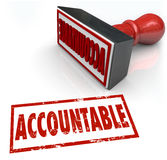 Presented by Partners in Medical Education, Inc. 2017
19
Supervision and Accountability
Supervision by an identifiable, credentialed, and privileged attending or licensed independent practitioner
Availability of this information to all residents, faculty, and other members of the heath care team
Supervision based on the resident’s level of training and ability and the patient’s complexity and acuity
Ensuring residents know their capabilities and circumstances in which they can act with conditional independence
Presented by Partners in Medical Education, Inc. 2017
20
Professionalism
The learning objectives of the program must be accomplished without excessive reliance on residents to fulfill non-physician obligations (Core) (VI.B.2.b)
The learning objectives of the program must ensure manageable patient care responsibilities (Core) (VI.B.2.c)
Residents and faculty members must demonstrate an understanding of their personal role in the safety and welfare of patients entrusted to their care, including the ability to report unsafe conditions and adverse events (Outcome) (VI.B.4.b)
Residents and faculty members must demonstrate an understanding of their personal role in the assurance of their fitness for work (Outcome) (VI.B.4.c)
Presented by Partners in Medical Education, Inc. 2017
21
Professionalism
NEW: 
Programs must provide a 
professional, 
respectful, and 
civil environment that is free from 
mistreatment, 
abuse or 
coercion of students, residents, faculty, and staff. 
Programs, in partnership with their Sponsoring Institutions, should have 
a process for education of residents and faculty regarding unprofessional behavior and 
confidential process for reporting, investigating, and addressing such concerns. (Core) (VI.B.6.)
Presented by Partners in Medical Education, Inc. 2017
22
Well-Being“ Physicians need to be trained in a way that considers their well-being over the course of a lifelong career.”ACGME Symposium on Physician Well-Being, 2015
Goals:
Understanding the problem across the continuum
Advising the ACGME Board on how it can be an effective agent of transformational change
Beginning a national dialogue that leads to change in the culture of the clinical learning environment
Beginning ongoing collaborations with other organizations to better the well-being of health care professionals
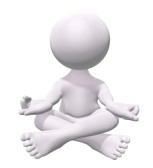 Presented by Partners in Medical Education, Inc. 2017
23
Well-Being
Residents and faculty members at increased risk for burnout and depression
Psychosocial, emotional, and physical well-being are critical in the development of the competent, caring and resilient physician
Culture of respect and accountability for physician well-being is crucial to physicians’ ability to deliver the safest, best possible care to patients
Presented by Partners in Medical Education, Inc. 2017
24
Well-Being: Program and Sponsoring Institution Responsibilities
Efforts to enhance the meaning that each resident finds in the experience of being a physician, including protecting time with patients, minimizing non-physician obligations, providing administrative support, promoting progressive autonomy and flexibility, and enhancing professional relationships; (Core) (VI.C.1.a)
Attention to scheduling, work intensity, and work compression that impacts well-being (Core) (VI.C.1.b)
Evaluating workplace safety data and addressing the safety of residents and faculty members (Core) (VI.C.1.c)
Policies and program that encourage optimal resident and faculty member well-being (Core) (VI.C.1.d)
Presented by Partners in Medical Education, Inc. 2017
25
Well-Being: Program and Sponsoring Institution Responsibilities
Residents must be given the opportunity to attend medical, mental health, and dental care appointments, including those scheduled during their work hours (Core) (VI.C.1.d.(1))
Attention to resident and faculty member burnout, depression, and substance abuse. The program, in partnership with its Sponsoring Institution, must educate faculty members and residents in identification of the symptoms of burnout, depression, and substance abuse, including means to assist those who experience these conditions. Residents and faculty members must also be educated to recognize those symptoms in themselves and how to seek appropriate care (Core) (VI.C.1.e)
Presented by Partners in Medical Education, Inc. 2017
26
Well-Being: Program and Sponsoring Institution Responsibilities
The program, in partnership with the SI, must encourage residents and faculty members to alert the program director or other designated personnel or programs when they are concerned that another resident, fellow, or faculty member may be displaying signs of burnout, depression, substance abuse, suicidal ideation, or potential violence (Core) (VI.C.1.e).(1))
Provide access to appropriate tools for self-screening (Core) (VI.C.1.e).(2))
Provide access to confidential, affordable mental health assessment, counseling, and treatment, including access to urgent and emergent care 24 hours a day, seven days a week (Core) (VI.C.1.e).(3))
Presented by Partners in Medical Education, Inc. 2017
27
Well-Being: Program and Sponsoring Institution Responsibilities
There are circumstances in which residents may be unable to attend work, including but not limited to fatigue, illness, and family emergencies. Each program must have policies and procedures in place that ensure coverage of patient care in the event that a resident may be unable to perform their patient care responsibilities. These policies must be implemented without fear of negative consequences for the resident who is unable to provide the clinical work. (Core) (VI.C.2)
Presented by Partners in Medical Education, Inc. 2017
28
Planning Documents for Inventorying and Development of Your Institutional/Program Resources for Well-being
Inventory of Elements of Sponsoring Institution (Handout)
Inventory of Elements of Program (Handout)
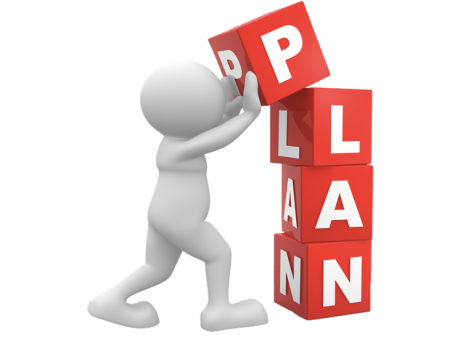 Presented by Partners in Medical Education, Inc. 2017
29
Well-Being Resourceshttp://www.acgme.org/What-We-Do/Initiatives/Physician-Well-Being/Education
American Association of Colleges of Osteopathic Medicine (AACOM)“Mental Health Awareness in Osteopathic Medical Education”
Association of American Medical Colleges (AAMC)“Well-being in Academic Medicine”
American Foundation for Suicide Prevention (AFSP)“Physician and Medical Student Depression and Suicide Prevention”
American Hospital Association (AHA)“The Impact of Emotional Intelligence and Resiliency on Health Care Performance”“Forum Focus – Recognizing and Addressing Physician Stress and Burnout to Improve Satisfaction and Patient Care”
Alliance of Independent Academic Medical Centers (AIAMC)“2017 Annual Meeting focusing on resiliency and well-being”
American Medical Association (AMA)“Physician Health”“5 things institutions can do to prevent resident burnout”Articles on physician wellness in AMA Wire“Steps Forward” CME modules“Physician wellness: preventing resident and fellow burnout”“Preventing physician burnout”“Improving physician resiliency”
American Osteopathic Association (AOA)“Watch: Medical students discuss mental illness”
National Collegiate Athletic Association (NCAA)“Mental Health”
Presented by Partners in Medical Education, Inc. 2017
30
FAQs for Common Program Requirements, Section VI
2017 edition of the Common Program Requirements, pp. 15-28
A “must read” for program directors, program coordinators and GME leadership
Professionalism and self-care vs. patient need
Quality metrics and benchmarks required
How to determine appropriate level of supervision
Work compression
How to monitor transitions of care
Call restrictions
Presented by Partners in Medical Education, Inc. 2017
31
Faculty Development
Alert!
Faculty development expectations exist for the majority of the areas in the revised Common Program Requirements, Section VI
Partners Educational Resource Table (Handout)
Presented by Partners in Medical Education, Inc. 2017
32
Write down your “aha” thoughts
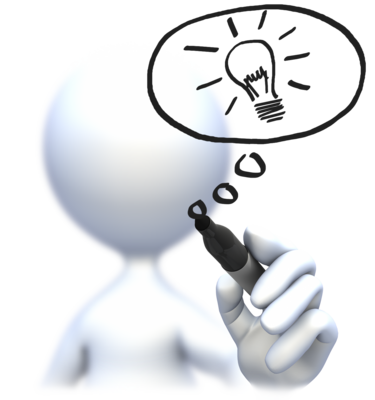 33
Presented by Partners in Medical Education, Inc. 2017
34
Presented by Partners in Medical Education, Inc. 2017
Upcoming Live Webinars
      Bullying in the WorkplaceThursday, November 2, 2017
      12:00pm – 1:00pm EST

      Meet the Experts – Fall FreebieTuesday, November 14, 2017
      12:00pm – 1:00pm EST Self Study – Have You Analyzed Your Data Yet? Thursday, December 7, 2017
      12:00pm – 1:00pm EST

      Creating a Robust Resident Evaluation SystemTuesday, December 12, 2017
      12:00pm – 1:00pm EST


www.PartnersInMedEd.com


Partners® Snippets
On-Demand Webinars
What do They Do Up There in the GME Office?
    Breaking Bad News to Residents: A Five Stage Process for Giving Instructive FeedbackAOA to ACGME – What are you Waiting For?GMEC & Program Oversight

Lean Six Sigma for GME Support StaffInitial & Pre-Accreditation: Annual Date UpdatesCan I Do That? Becoming an Integral Member of the GME Education Team
Getting the Most Out of Your Resident Interview
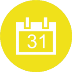 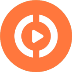 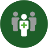 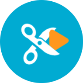 Contact us today to learn 
how our Educational Passports can save you time & money! 
724-864-7320
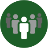 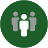 Presented by Partners in Medical Education, Inc. 2017
35
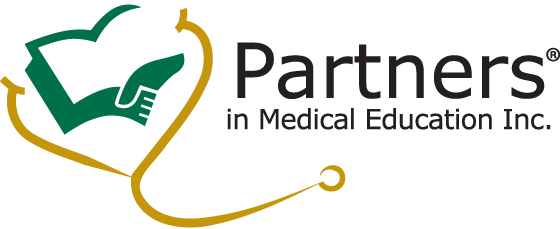 Partners in Medical Education, Inc. provides comprehensive
 consulting services to the GME community.  


Partners in Medical Education
724-864-7320  |  info@PartnersInMedEd.com

Heather Peters, M.Ed, Ph.D
heather@partnersinmeded.com

www.PartnersInMedEd.com
Presented by Partners in Medical Education, Inc. 2017
36